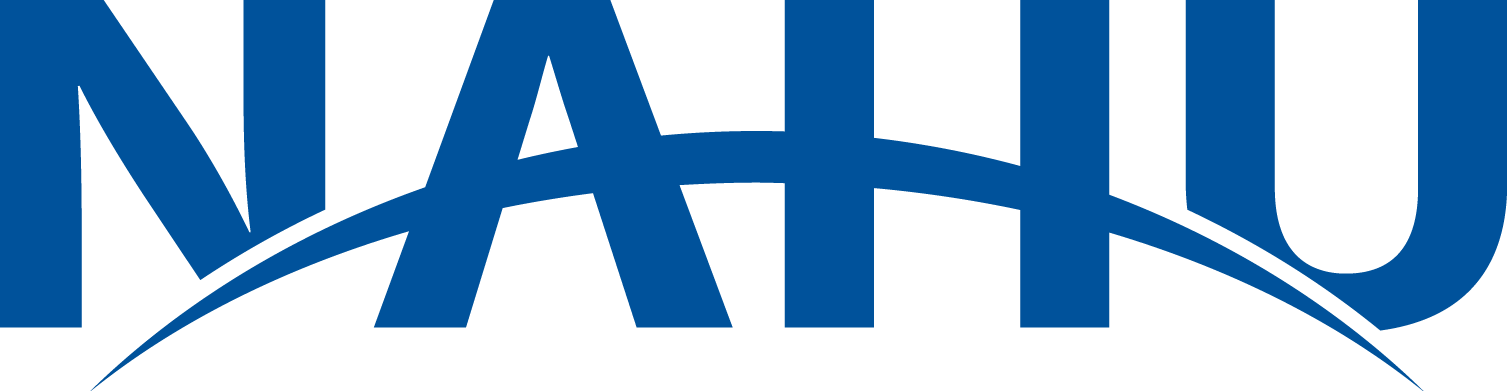 Name Change
With
Rebranding
2
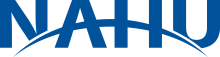 Phase 1 – The Process
Is current name working?
Is there a need to change?
If so, why?
What is the impact to our brand?
Legislative impact – D.C. & States
Member recruitment
Cost?
Legal & Websites
Assignments
3
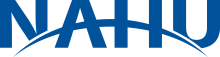 Task Force Report - Cap Con ‘22
Significant ‘need’ from local / state leaders
Recruiting
Word ‘Underwriter’ a detriment 
Legislation – negative connotation of word 
NAHU Lobby Firm – Tiber Creek
Recently rebranded
No significant fallback/loss of recognition in D.C.
Need to hire a PR Firm
RFP sent out to determine feasibility & budget impact
4
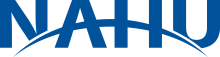 5
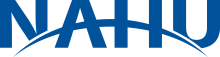 Phase 2 – The Process
What name fits our Mission & Vision?
Identification of Key Words
National, American, etc
Health(care) or Not
Tagline or Not
Professionals, Specialists, Advisors, etc
Insurance, Benefits, Coverage, etc
Survey of Names
Narrowed from 30 down to 7 to 3 to 1
Repeat
6
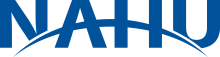 Phase 2 – The Process
RFPs for PR Firms
Two Components
Name identification with feasibility of URLs
Post Convention – branding
FIVE engaged  --  FOUR responded
Vet Name Options
Key constituent groups of membership
Impact on influence with Advocacy
DEI
7
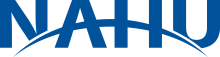 Phase 3 – Task Force Report
NEW NAMES IDENTIFIED THROUGH SURVEYS


Evaluation of RFPs from PR/Marketing Firms
Capabilities
Experience
Cost
PR firm identified - superior to scope of work & value within budget
8
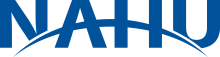 9
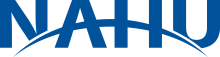 Phase 3 – The Process
PR Firm engaged 
Initial responses on two names
Interview with NAIFA during their rebranding in late ’90s

Extensive discussion of Board – No decision made
10
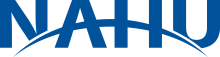 Special Session of Board
Further Discussion – Final Scrutinizing  
Interest of Chapters & Members
Mission & Vision of Association
Feedback from PR Firm (and NAIFA)
Pros & Cons of Identified Key Words
11
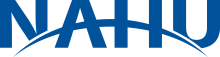 Special Session of Board
NEW NAME APPROVED!
100% OF VOTES IN FAVOR 



(drumroll)
12
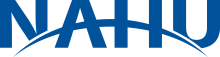 National Association of Benefits & Insurance Professionals
“Shaping the Future of Healthcare”
Join Us as We Look 
Ahead to Austin!
June 25 – 28, 2022
14